The disappearance of white sharks: weighing up the evidence
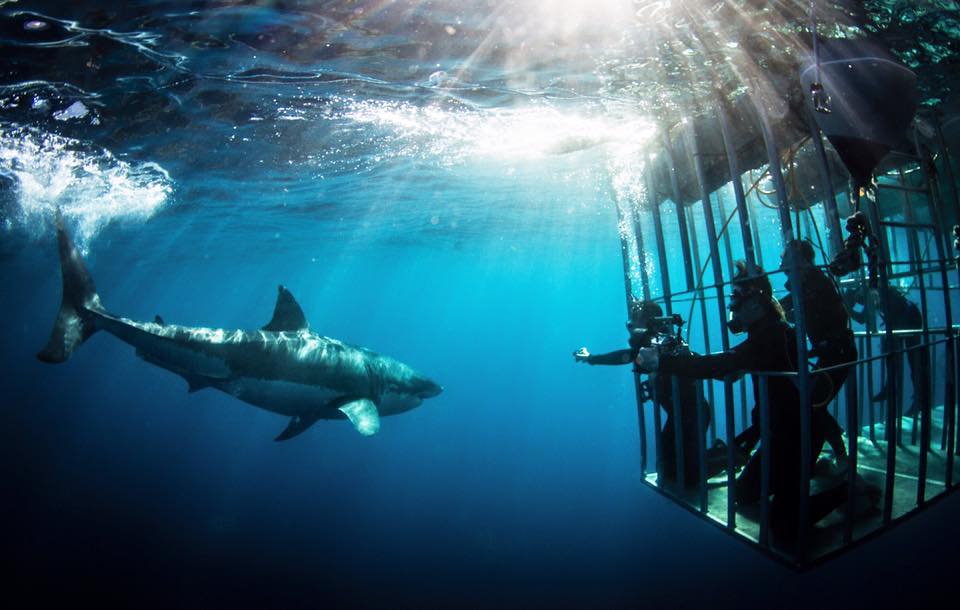 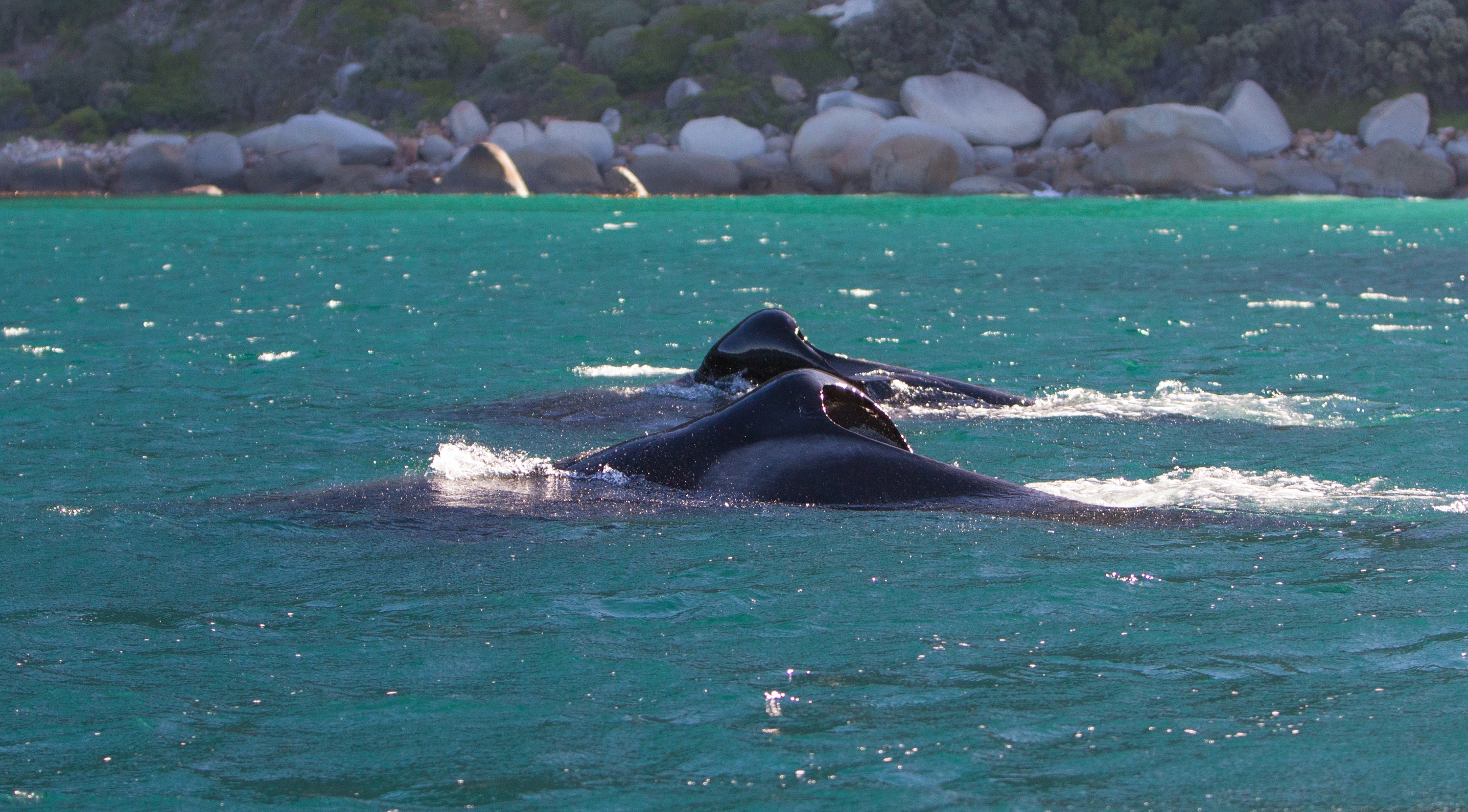 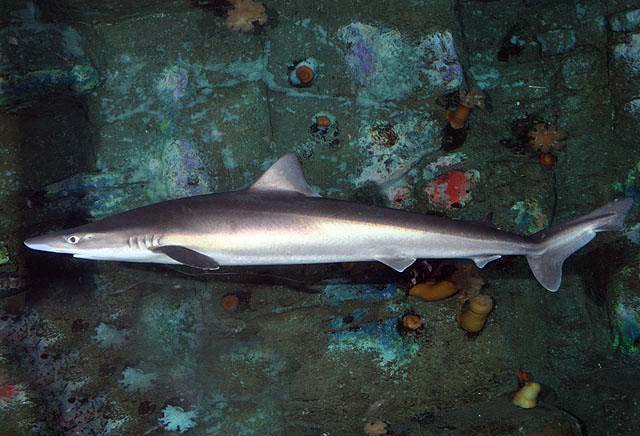 White shark movement is diverse
Patterns
Seasonal
Cyclical
Individual
Other

Drivers
Life-history
Environmental
Prey availability
Predation risk 
Other
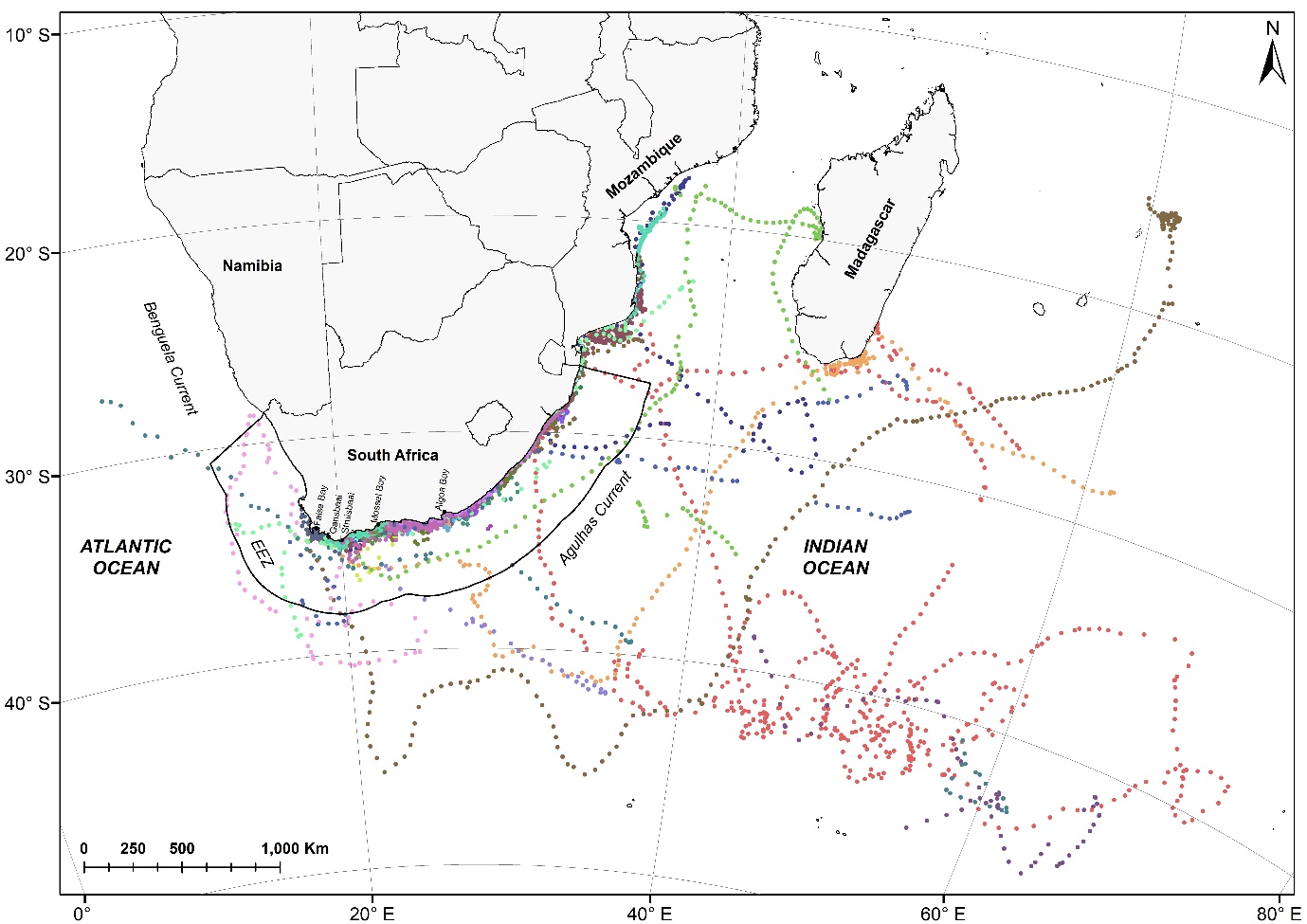 Kock et al. in prep
White shark occurrence at 3 major aggregation sites
Steep & rapid decline at False Bay & Gansbaai
Not a decline at all sites in SA
Mossel Bay increase over similar period
Plettenberg Bay & Algoa Bay regular white shark sightings
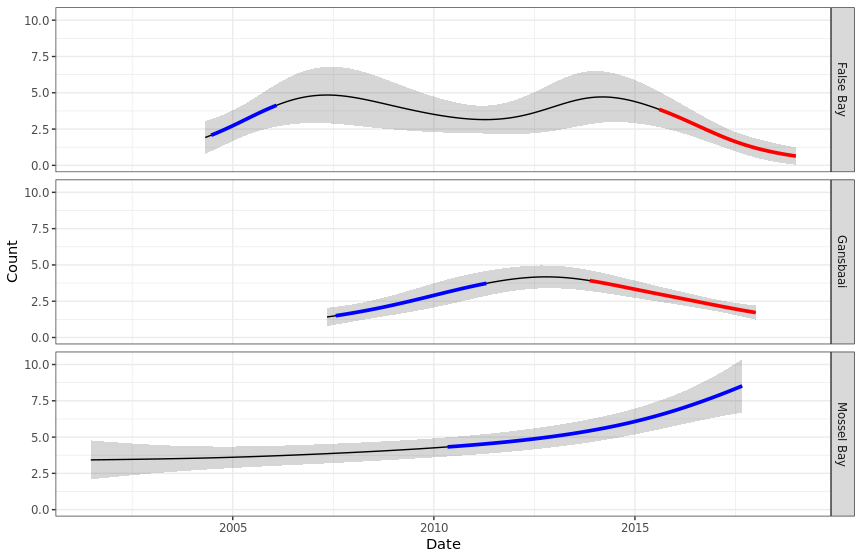 Source: Dylan Irion et al. PhD in progress
Killer whales ‘Port’ & ‘Starboard’ predate on white sharks
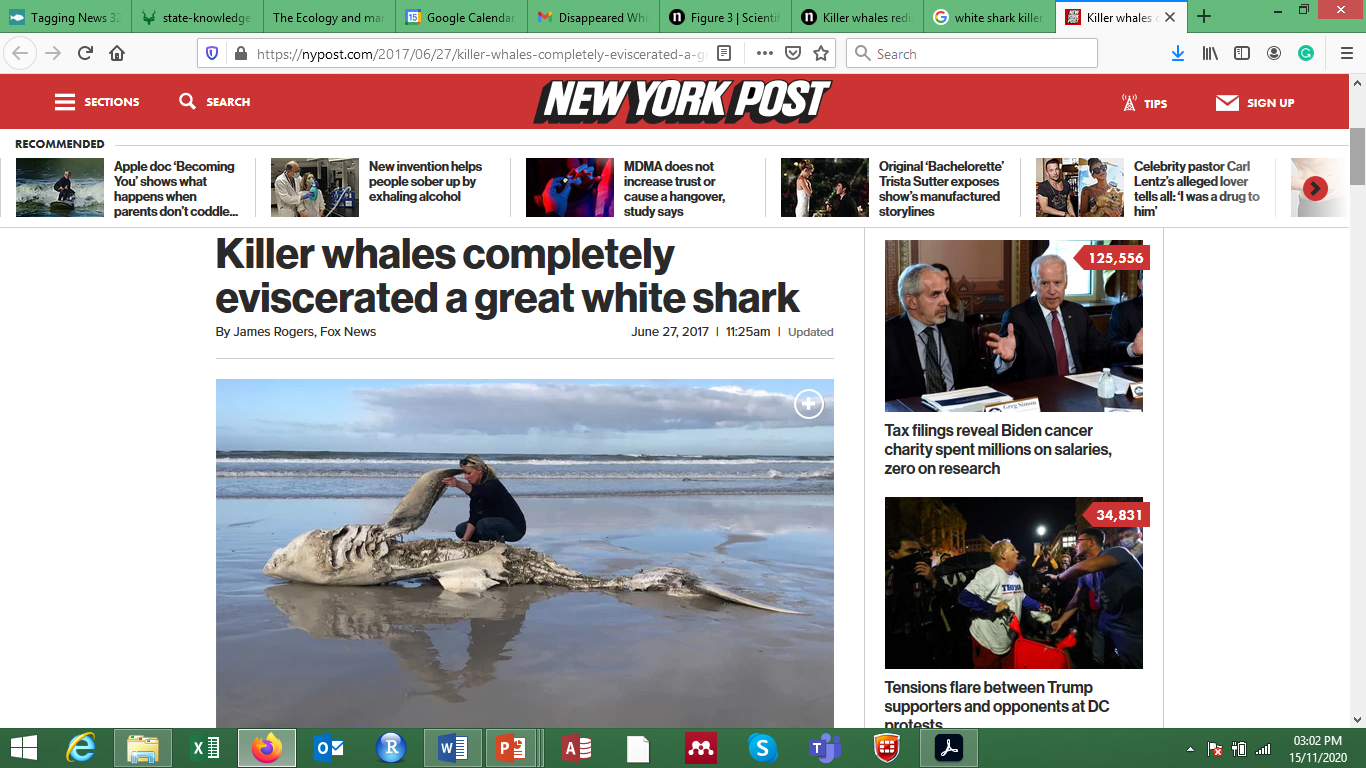 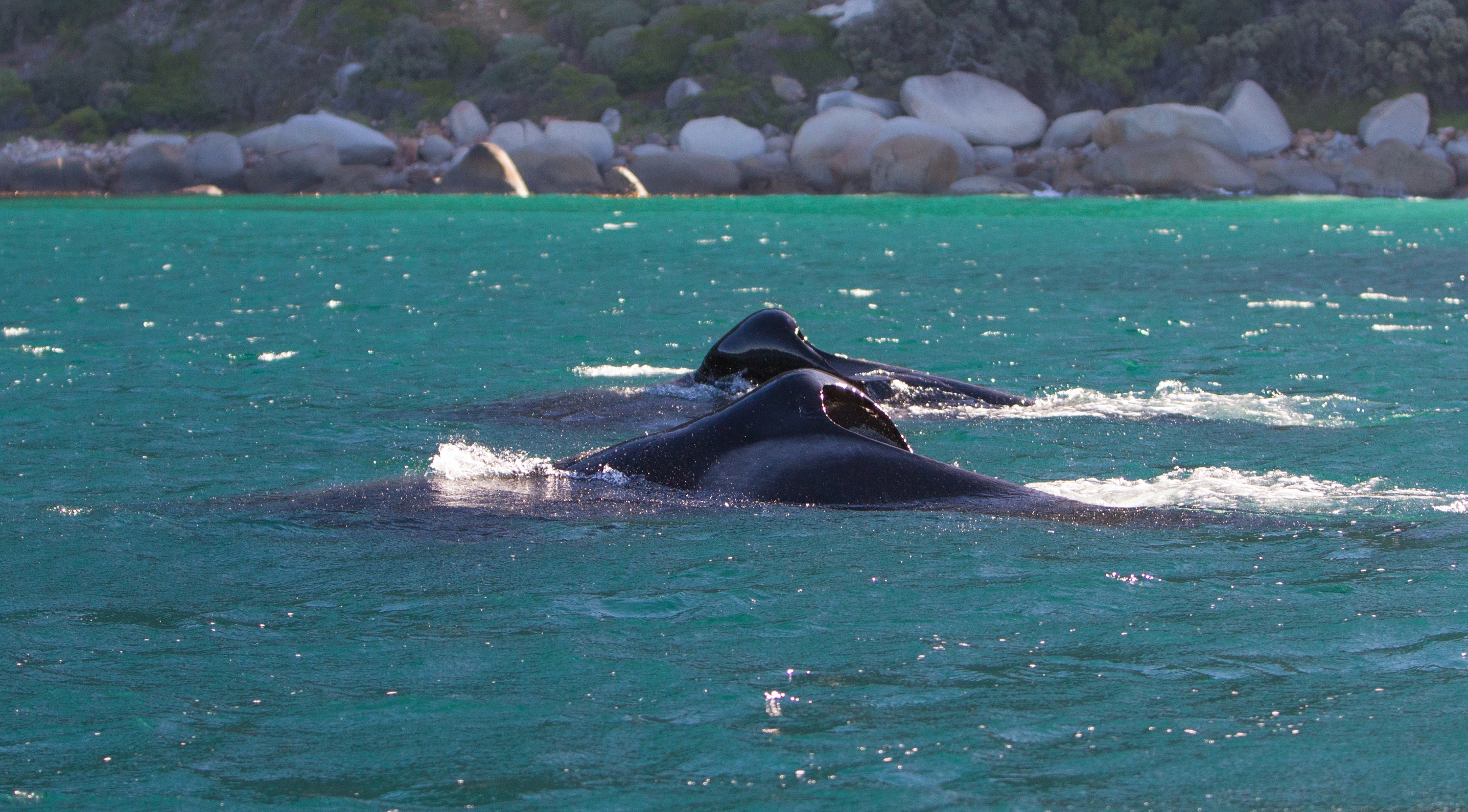 5 white sharks killed by killer whale pair in 2017, another in 2020
Likely more killed that did not wash up 
Not all killer whales have same impact on sharks
Impact of killer whales ‘Port’ & ‘Starboard’
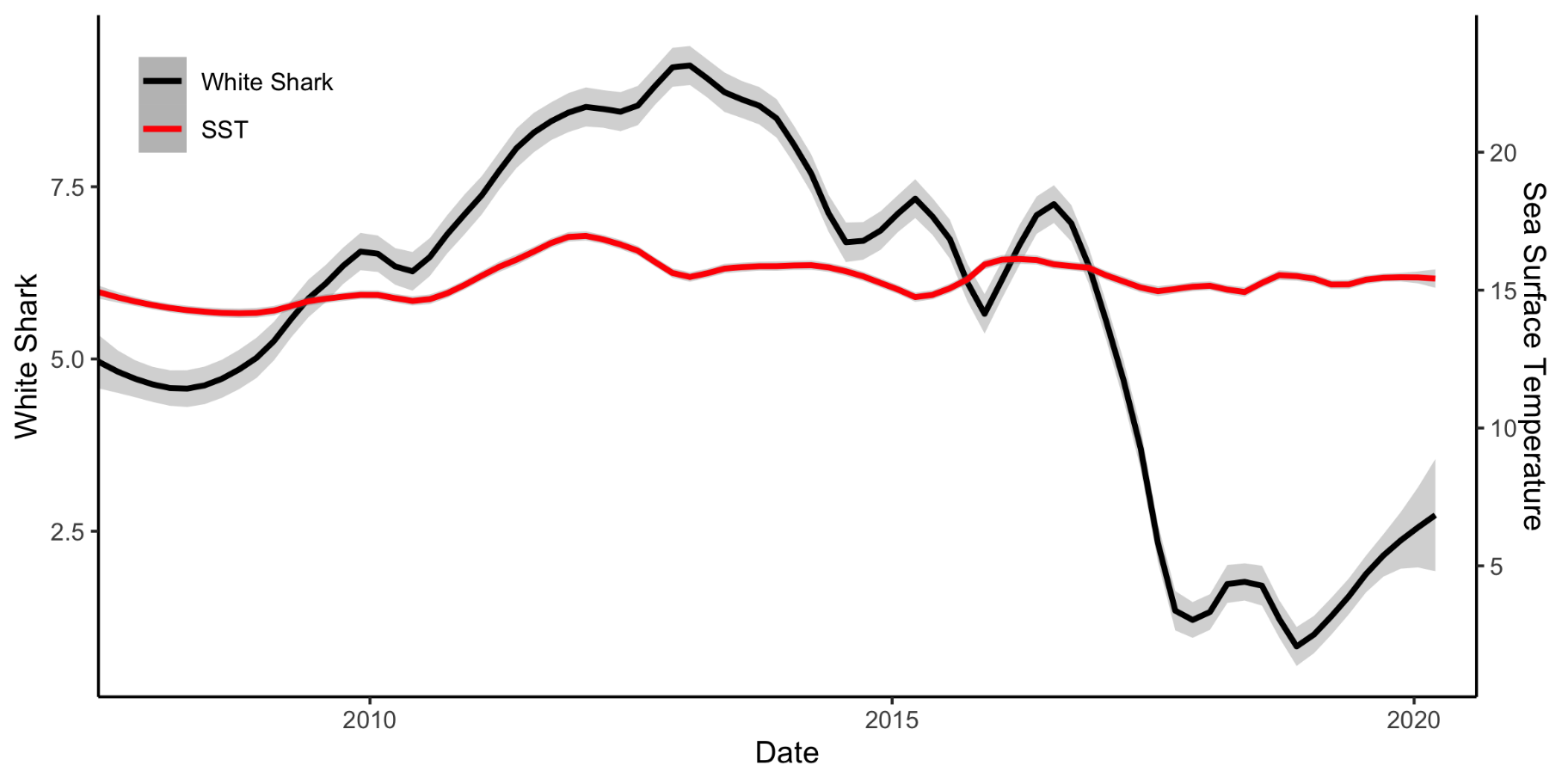 Orca predations in 2017
Source: Alison Towner et al. PhD in progress
Impact of killer whales ‘Port’ & ‘Starboard’
Red lines = Orca predation in 2017
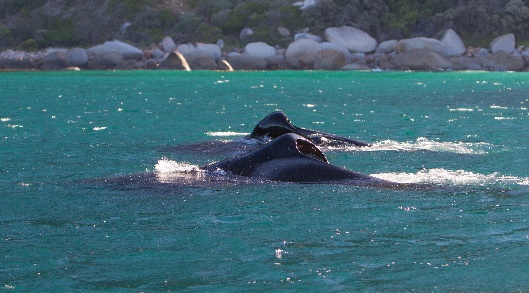 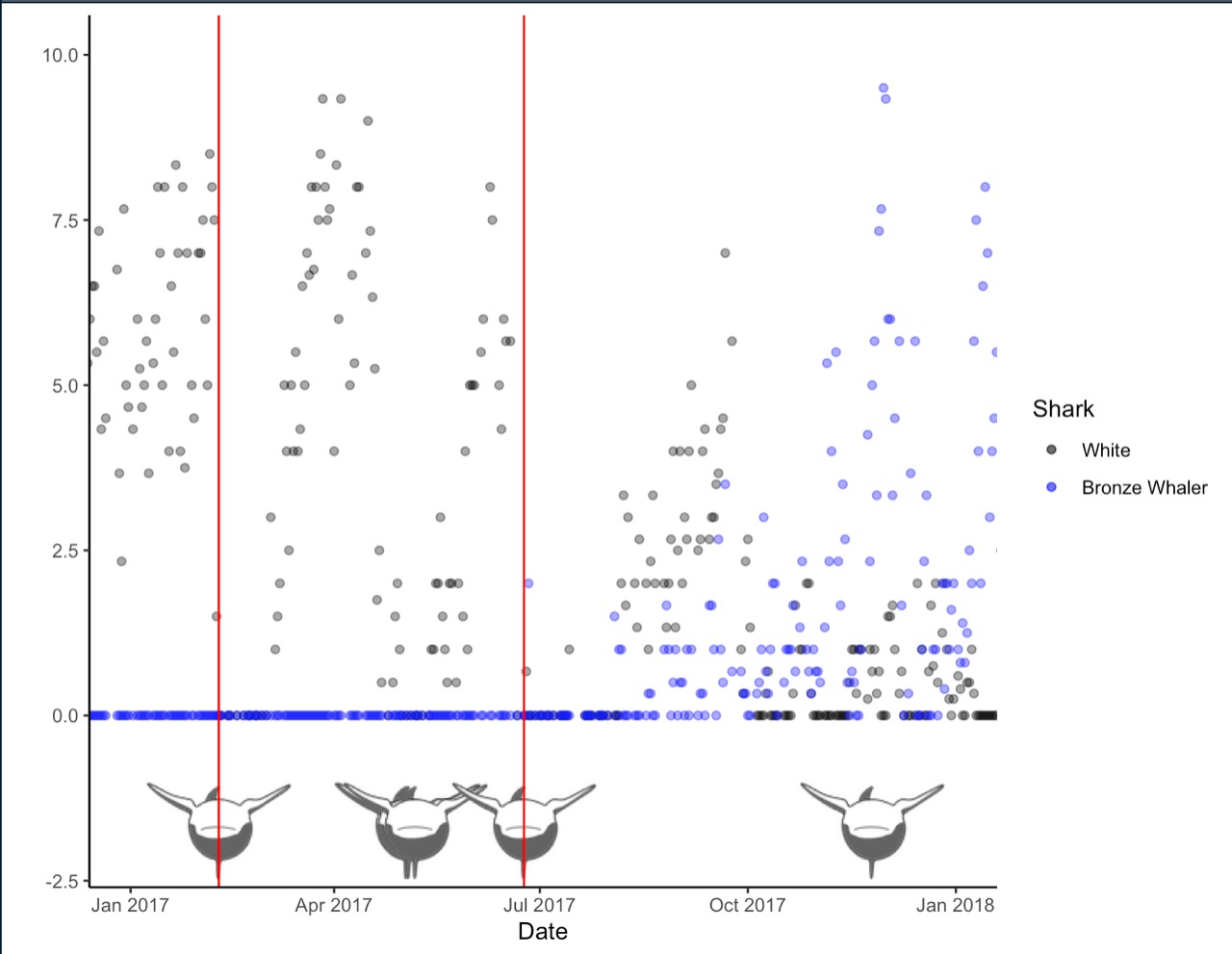 Each time this pair of killer whales was present in Gansbaai - white sharks washed up dead or fled (Towner et al. in prep)
Source: Alison Towner et al. PhD in progress
Reported sightings of ‘Port’ & ‘Starboard’ in SA
> sightings over time
Most sightings FB & GB
Source: Dave Hurwitz, unpublished data
Significant impacts of killer whales reported on white sharks in other areas around the world
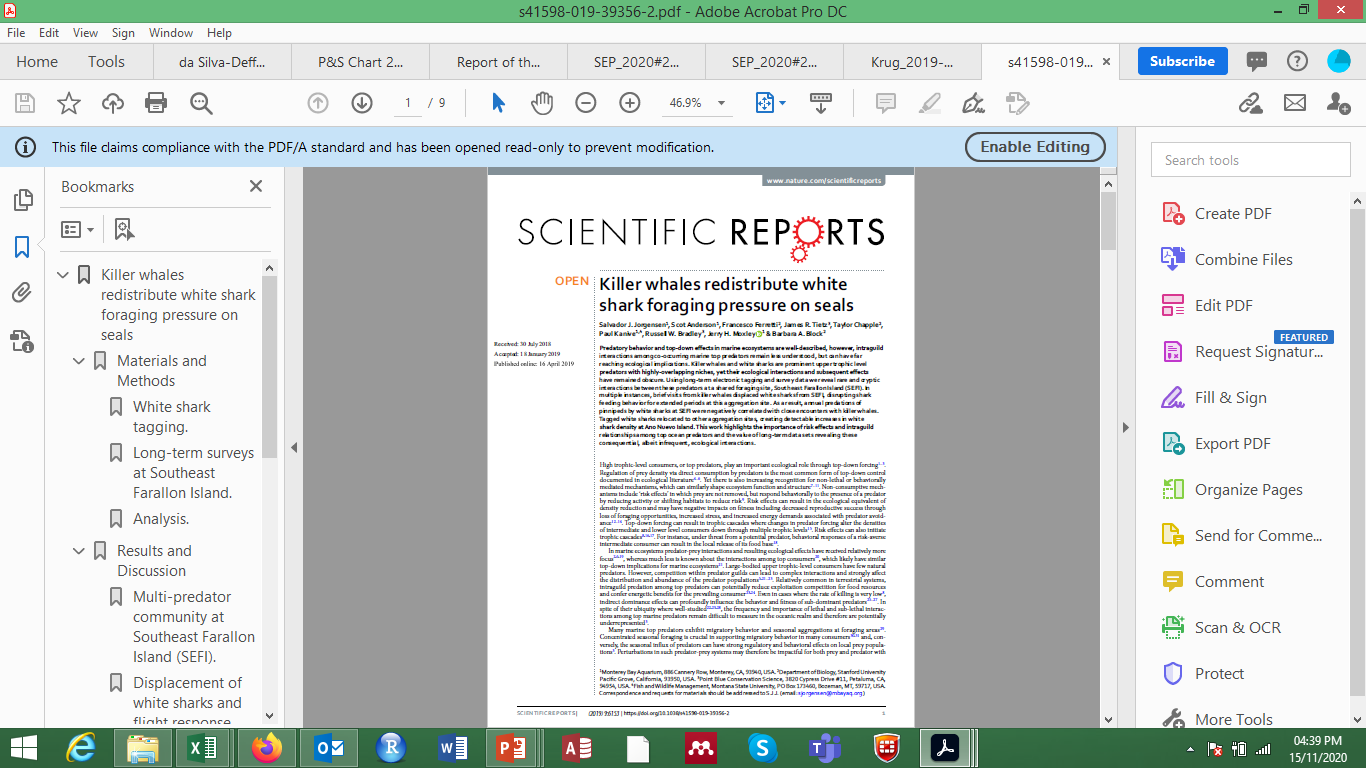 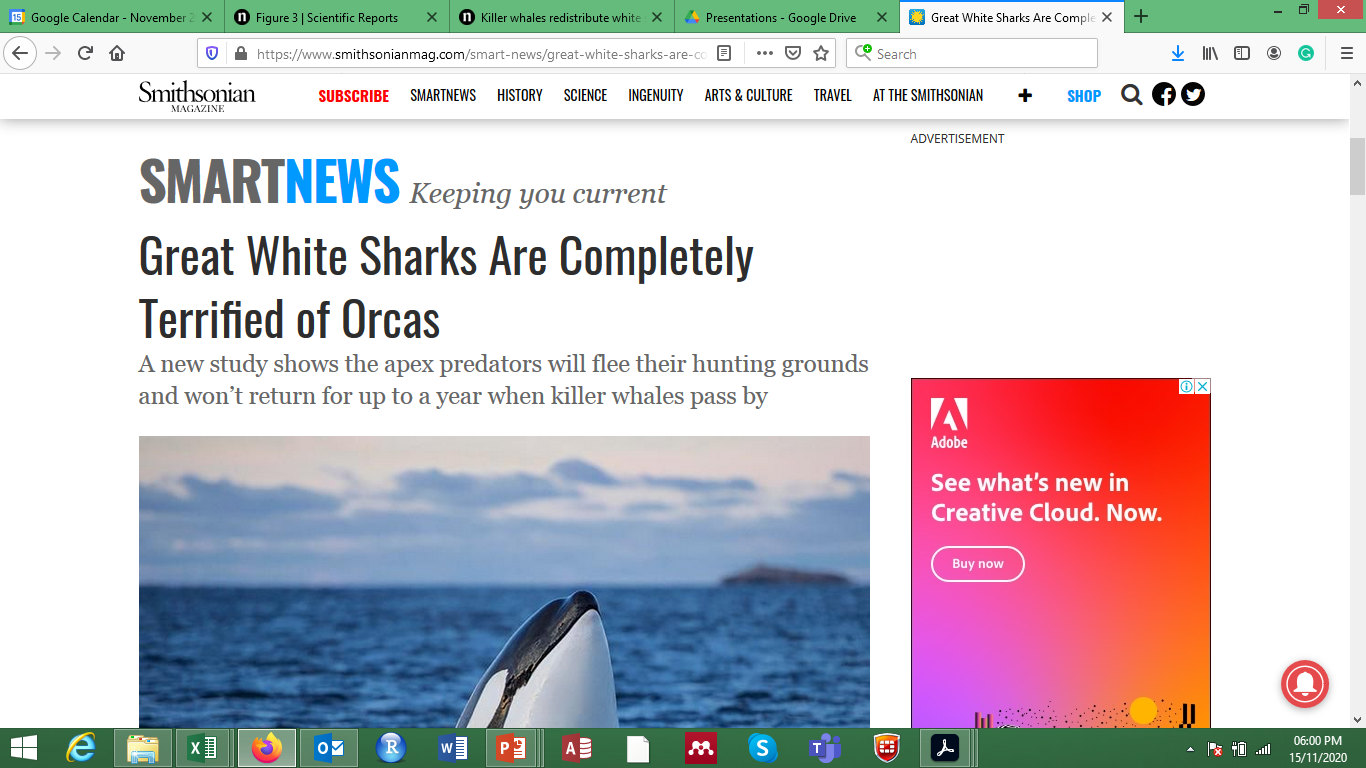 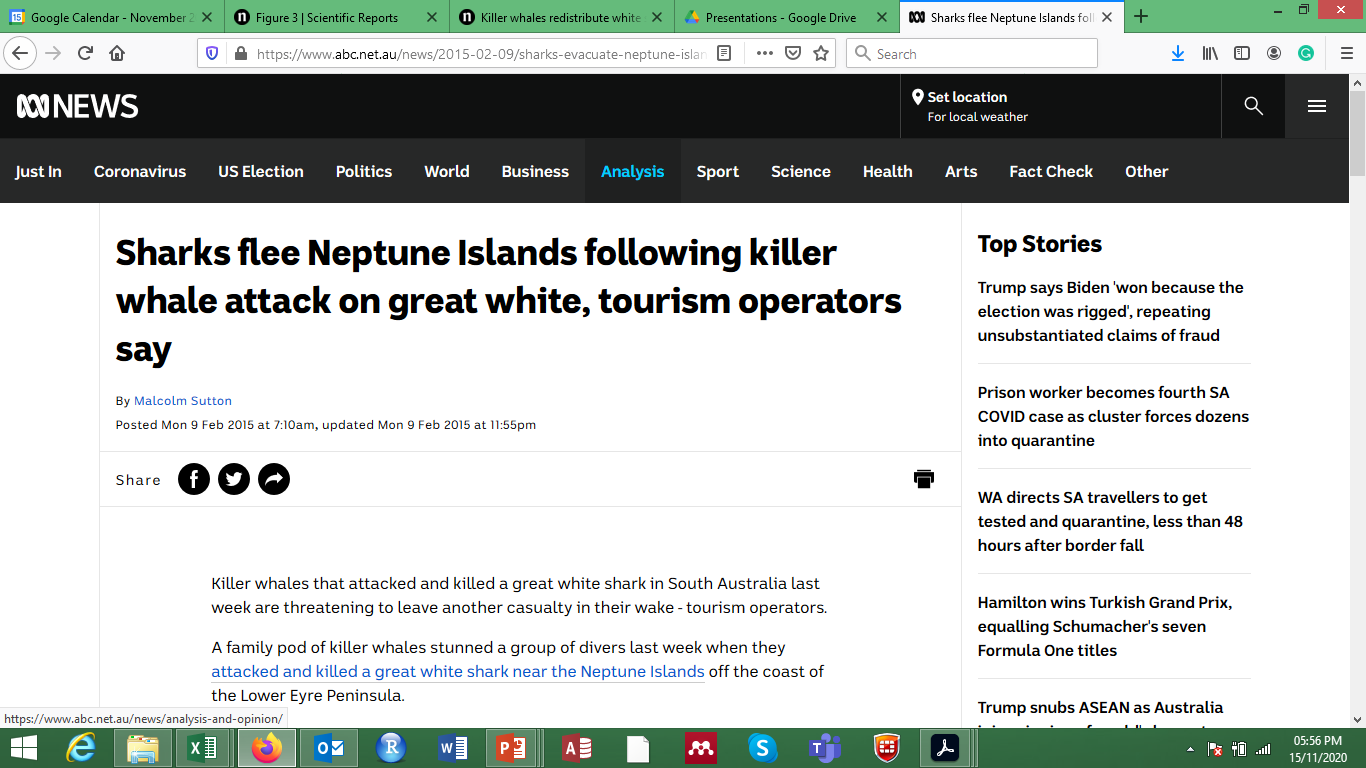 Significant impacts of killer whales reported on other sharks
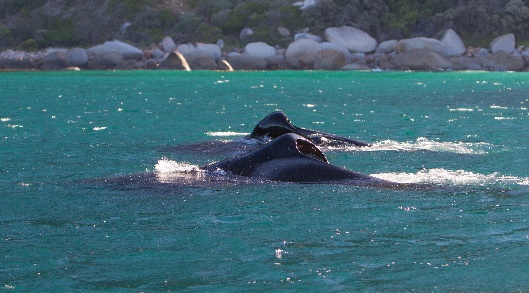 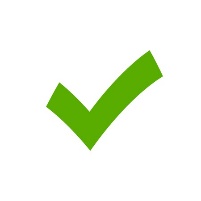 Predated sevengills
Millers Point, False Bay
April 2016
Predated sevengills 
Millers Point, False Bay 
Nov 2015
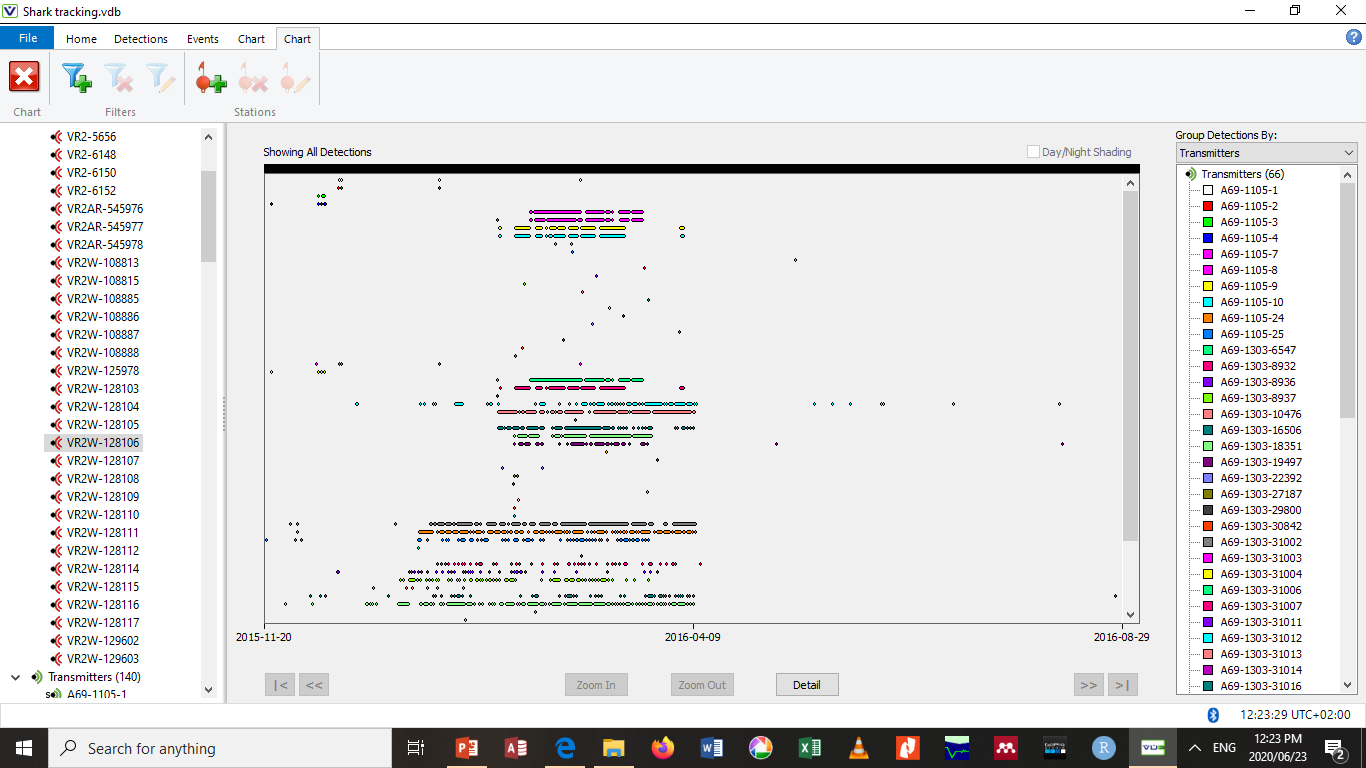 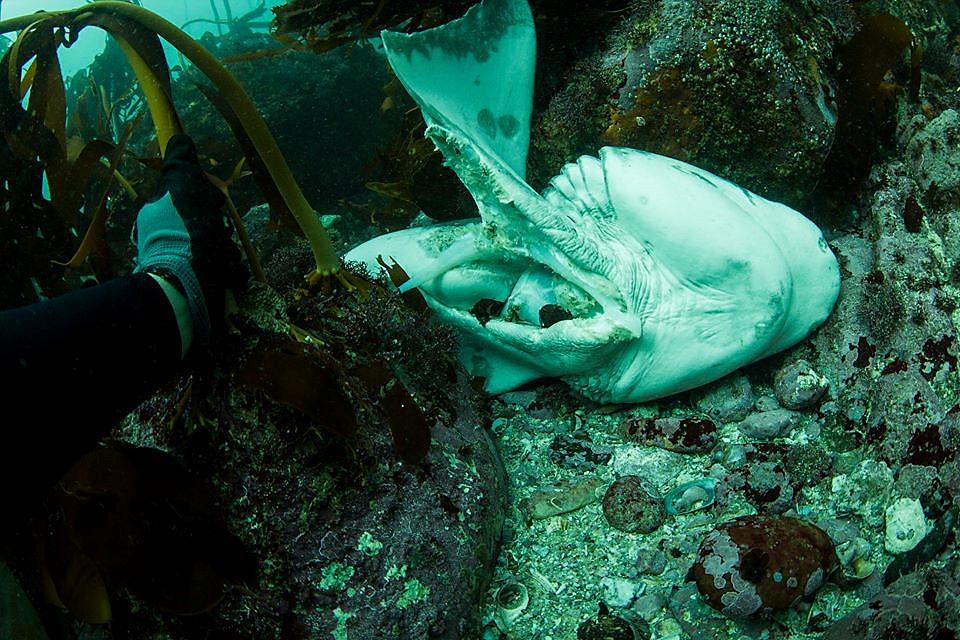 Source: Tammy Engelbrecht et al. PhD in progress
Investigating a link between the demersal shark longline fishery & white shark disappearance
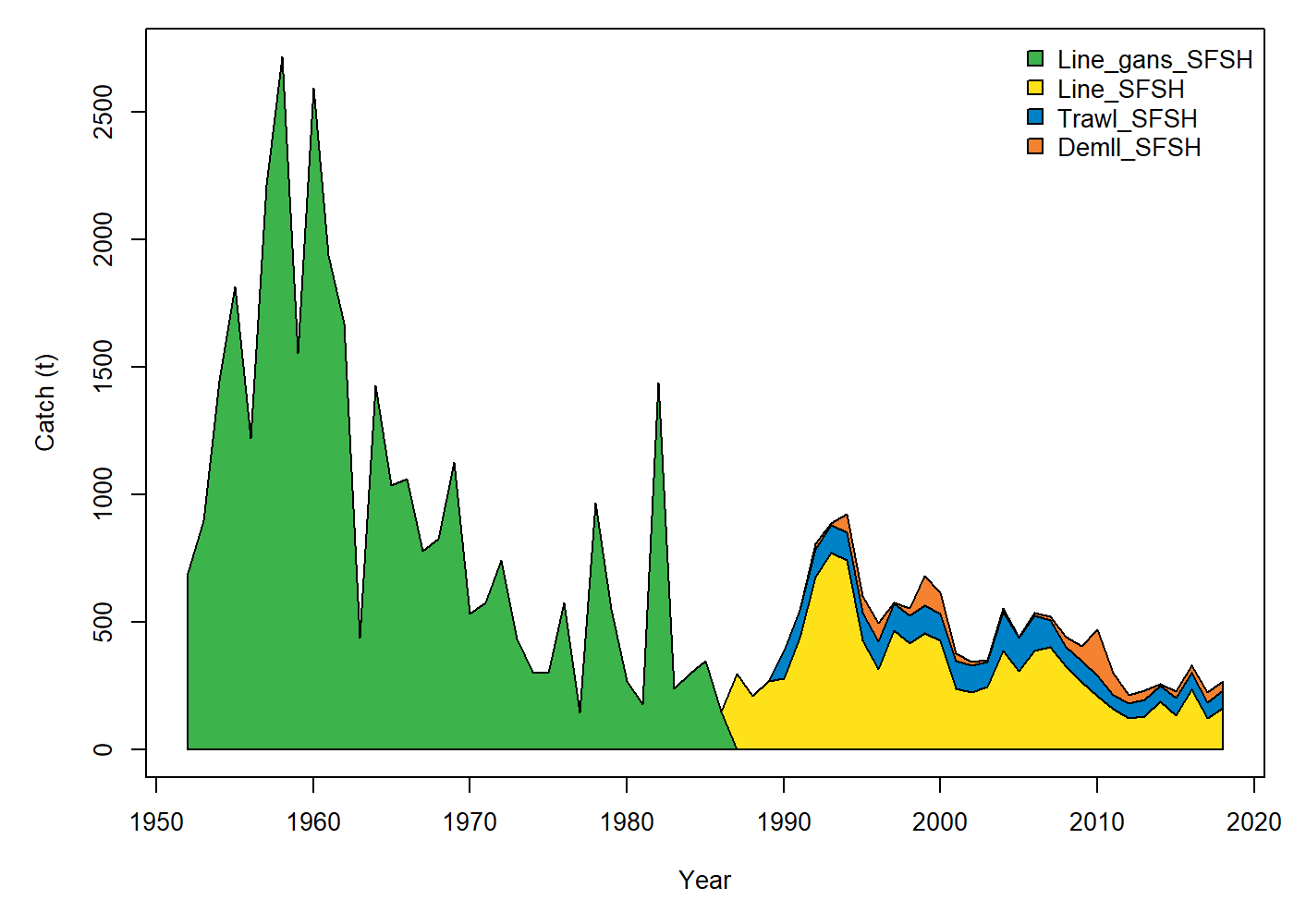 WS start declining Gansbaai
Source: DEFF
WS start declining 
False Bay
Soupfin sharks are Critically Endangered, but their steep decline preceded white shark disappearance
Demersal shark longline effort highest along Eastern Cape where white shark sightings are still common
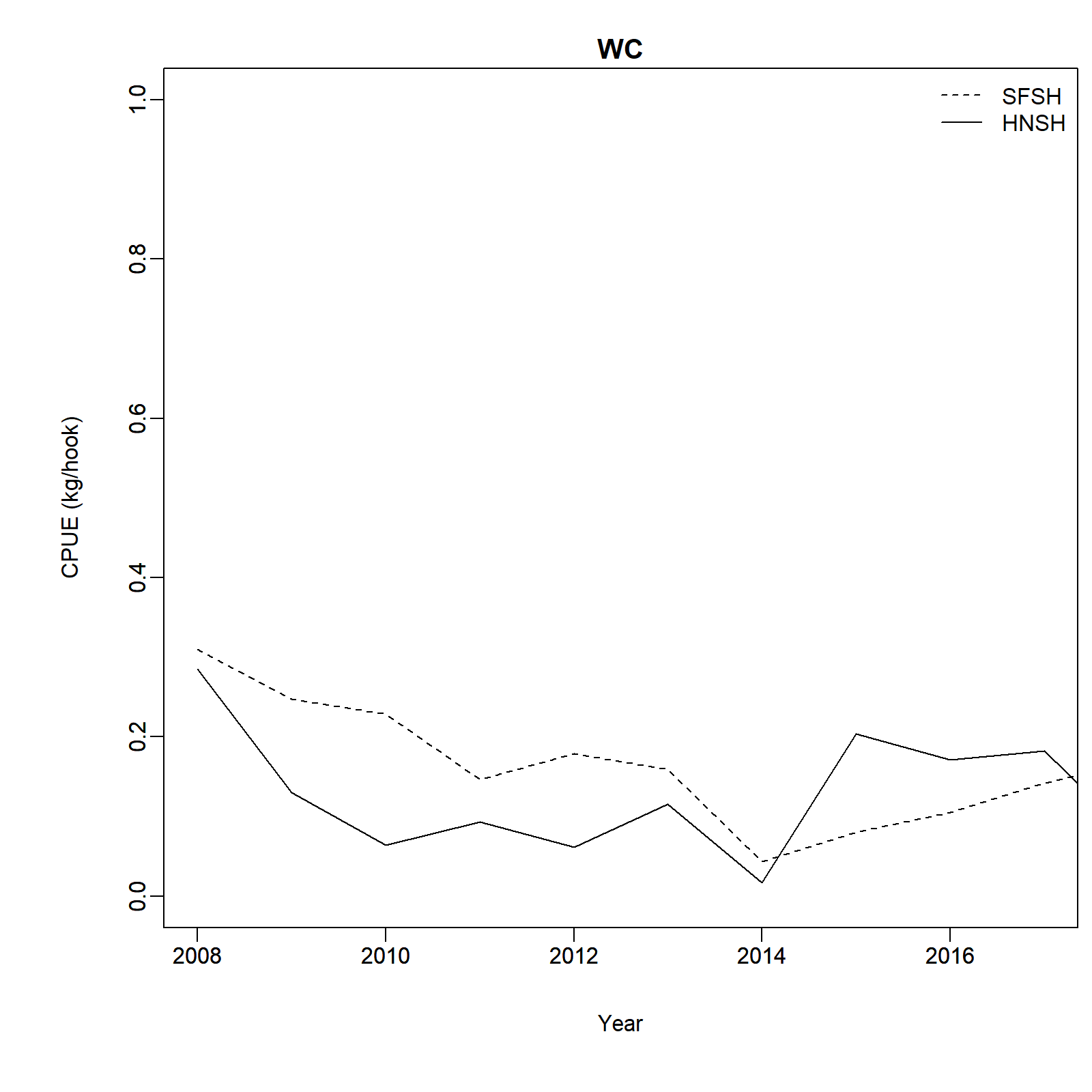 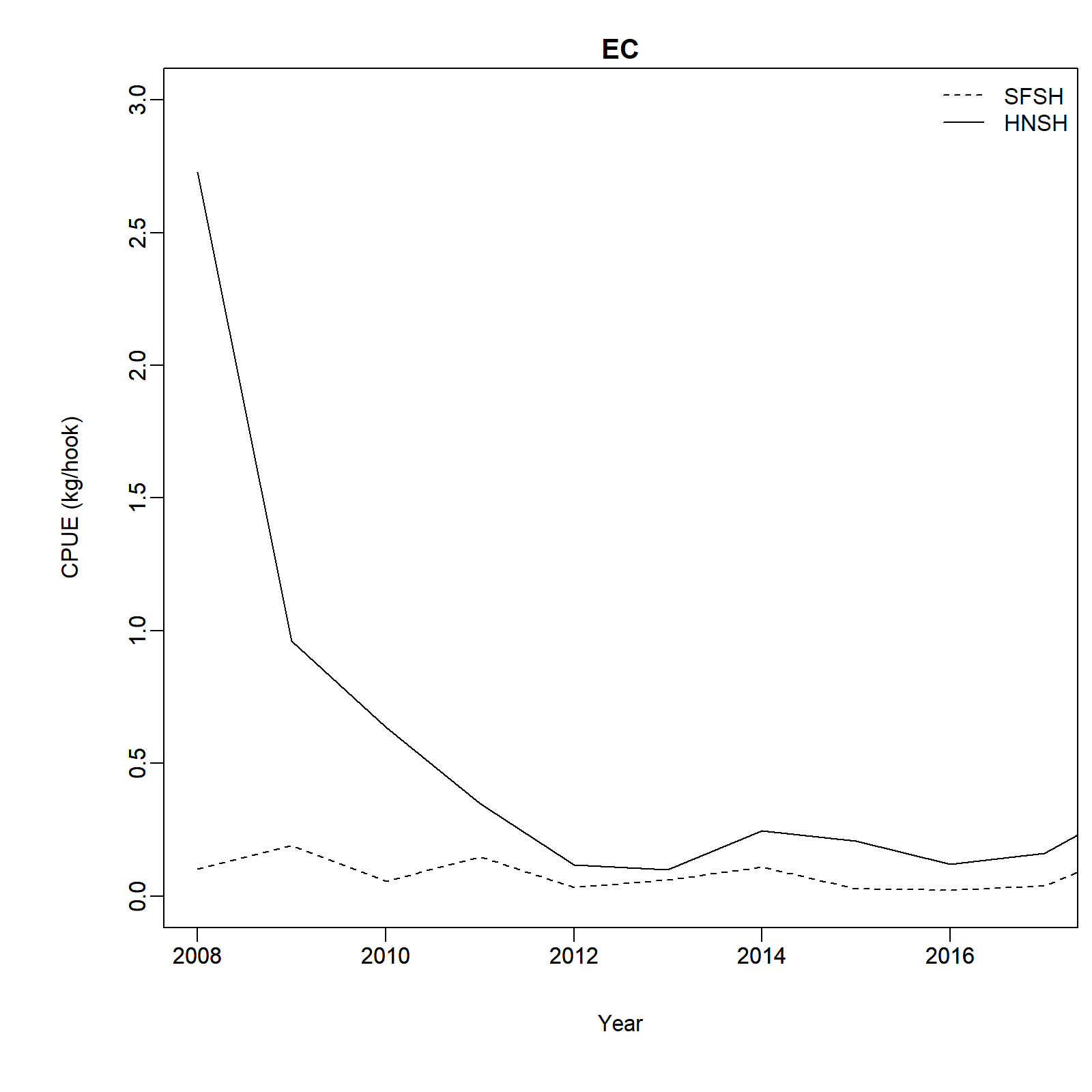 Eastern Cape catches
Western Cape catches
Frequent white shark sightings in Plettenberg Bay & Algoa Bay (tour operators, water users, NSRI, fishermen)
WS start declining Gansbaai
WS start declining 
False Bay
Average catch per unit effort (CPUE) (kg/hooks) for soupfin sharks (SFSH) & smoothhound sharks (HNSH) in the Eastern Cape 2007 - 2017
Average catch per unit effort (CPUE) (kg/hooks) for soupfin sharks (SFSH) & smoothhound sharks (HNSH) in the Western Cape 2007 - 2017
Source: DEFF
White shark diet & coastal resources
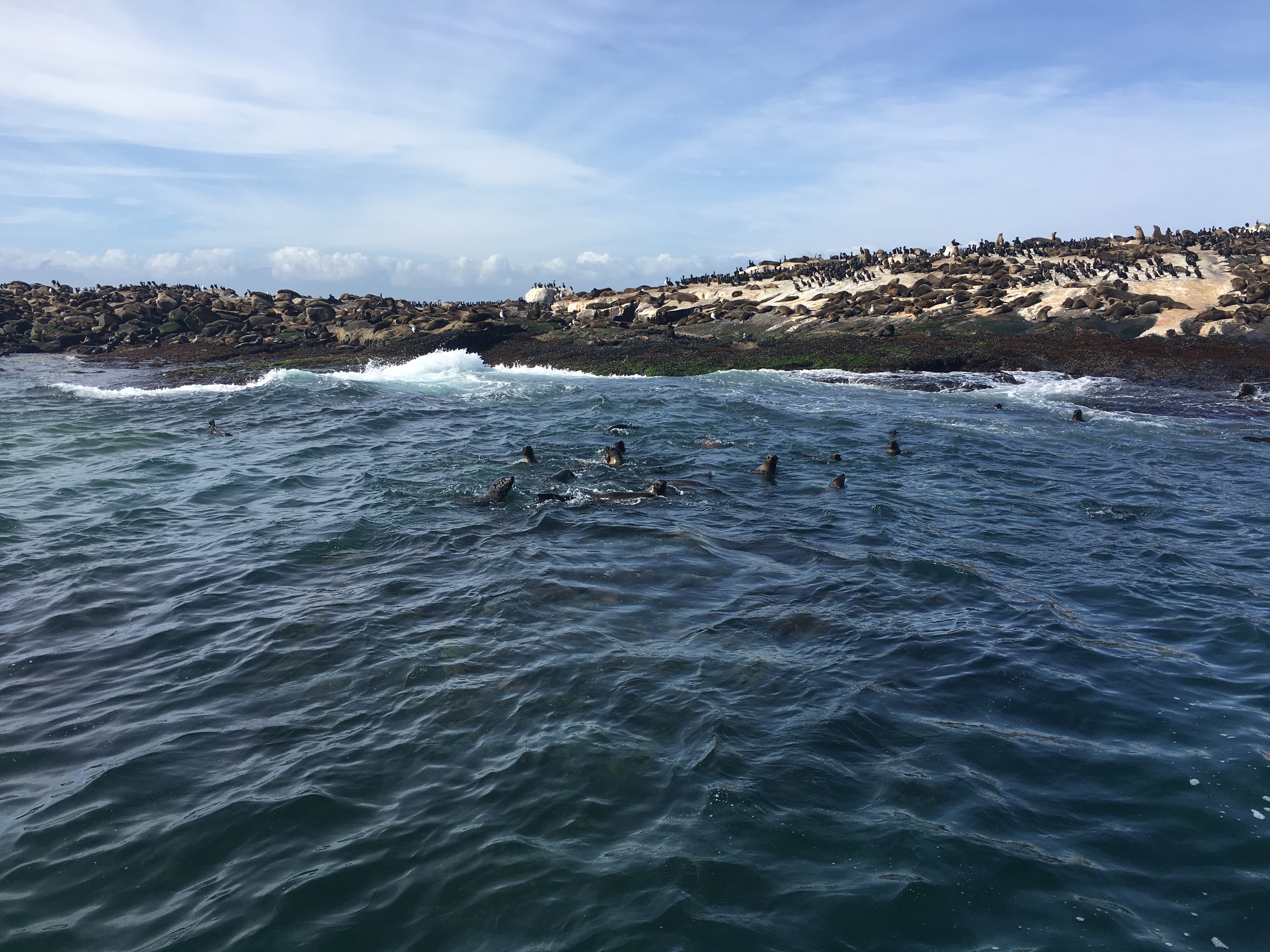 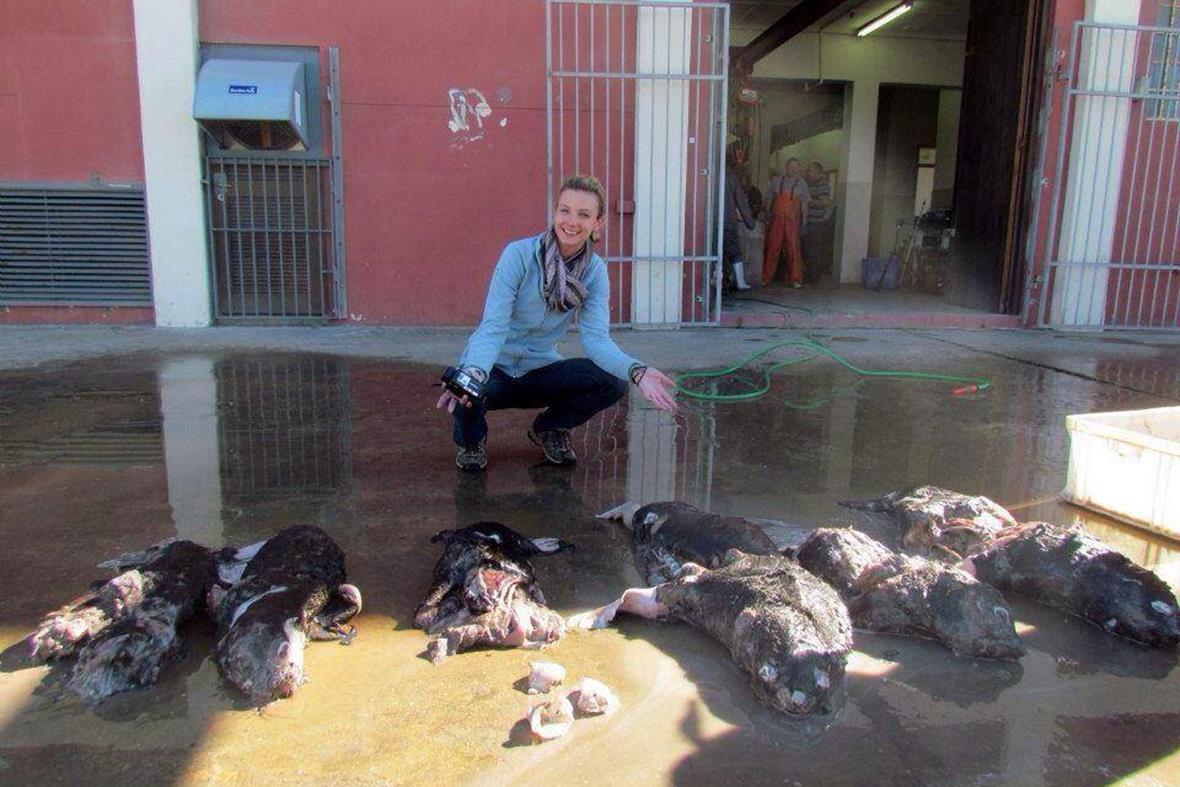 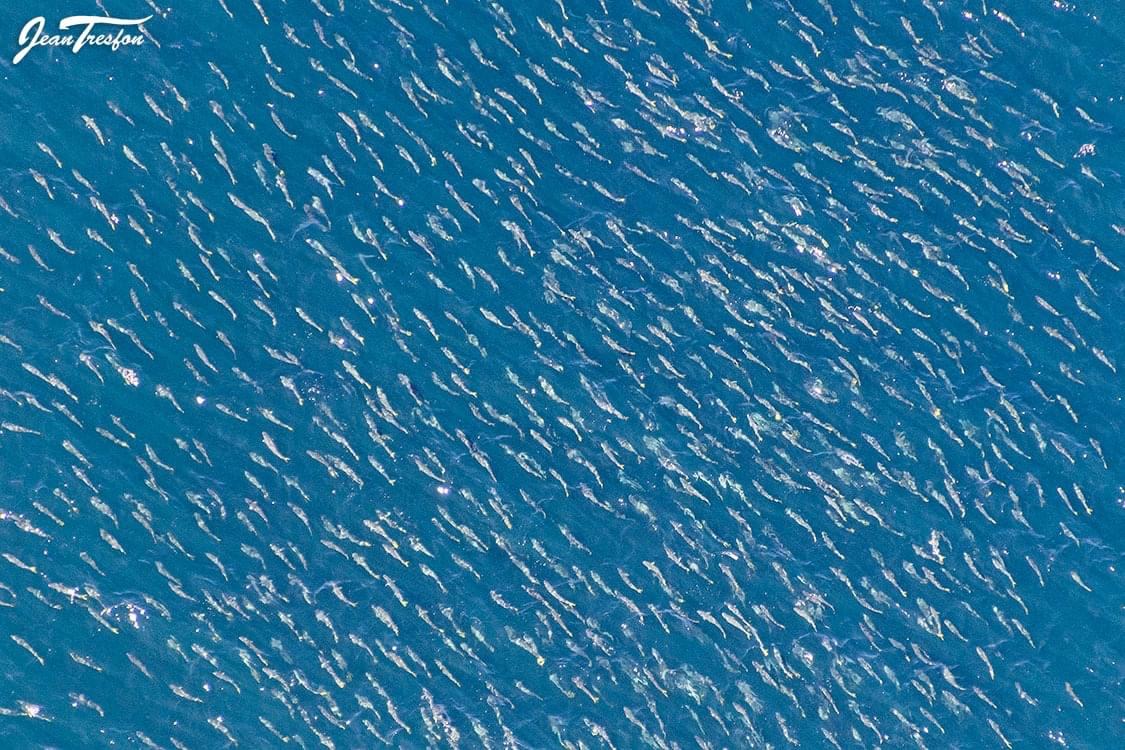 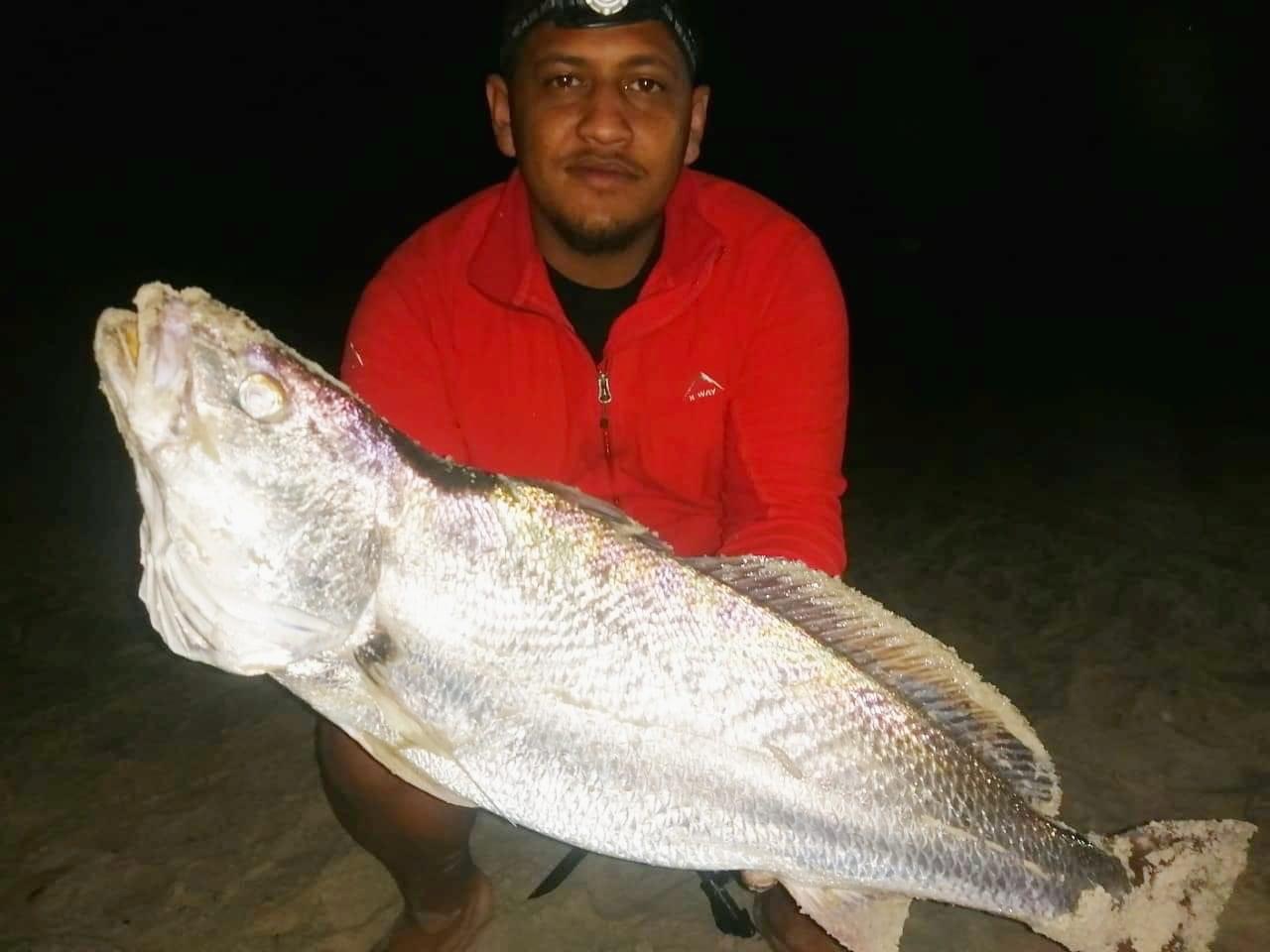 Generalist & adaptable predators 
Prey on >40 different species in South Africa
Cephalopods, teleosts, elasmobranchs, marine mammals
Recommendations
Investigation of the ecosystem effects of fishing on predators is needed & should be included in the updated NPOA
More investigation into the diet of white sharks, particularly in the Western Cape & ID other drivers of movement
Pooling of existing data from marine scientists to investigate large ecosystem changes & possible impact on white shark occurrence in short, medium & long-term
Investigation of killer whale occurrence, movement & diet to confirm impact on ecosystem & species
THANK YOU!
Dr Alison Kock
On behalf of the Shark Expert Panel as appointed by the Honourable Minister, Barbara Creecy

Marine Biologist
Cape Research Centre, Scientific Services
South African National Parks 
Email: alison.kock@sanparks.org
@Urbanedgesharks
Website: https://www.sanparks.org/scientific-services